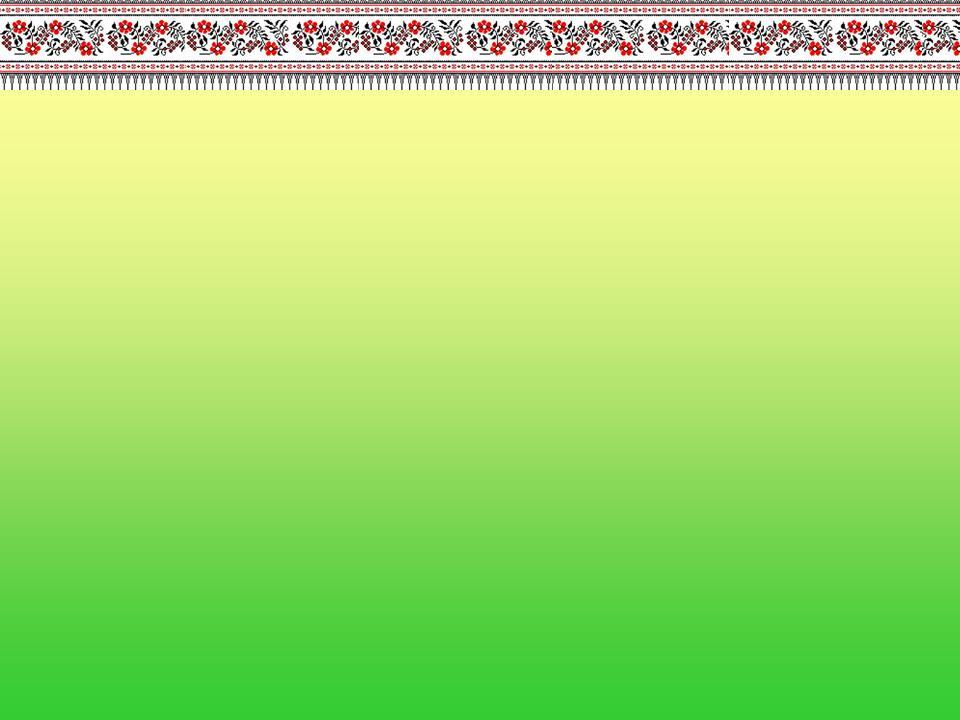 Василь Сухомлинський.
Оповідання 
«Усмішка»
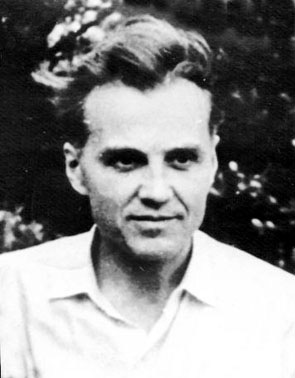 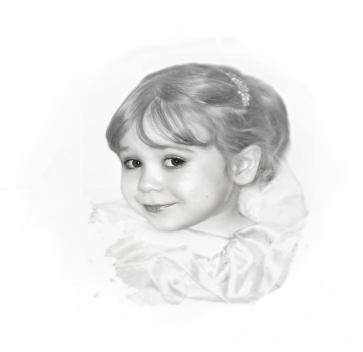 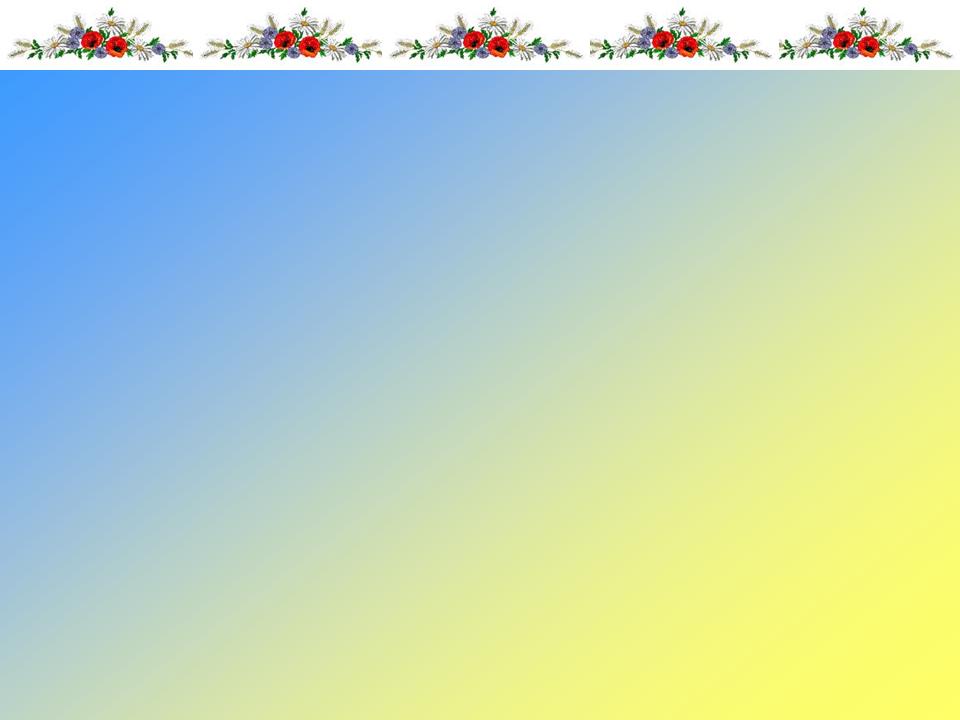 Яка назва твору відповідає поданим реченням?
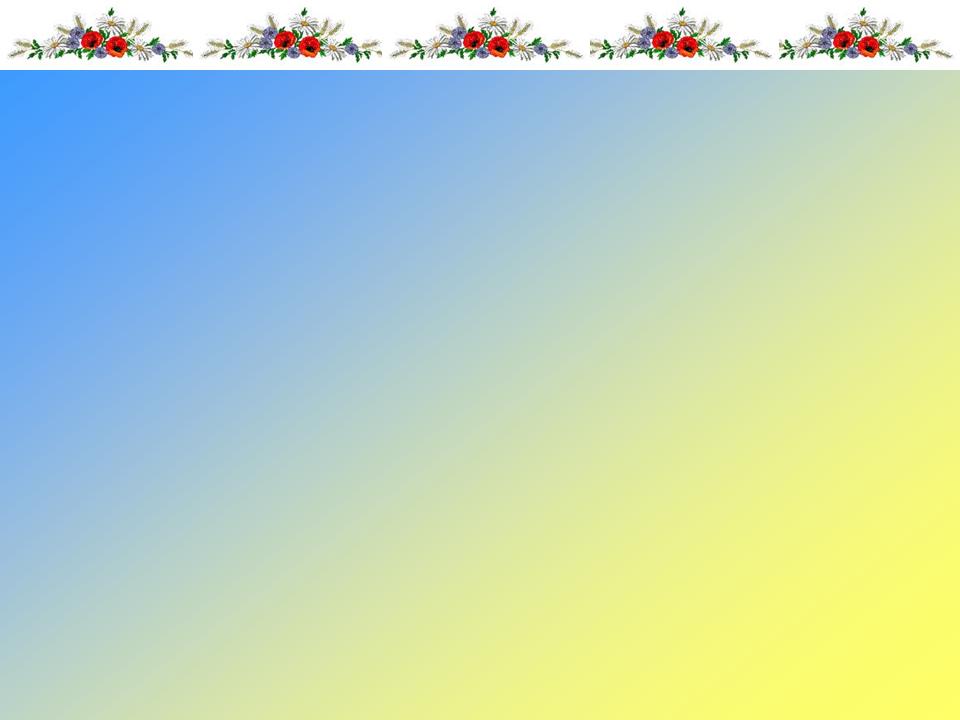 Казка
Оповідання
Жанри художніх творів
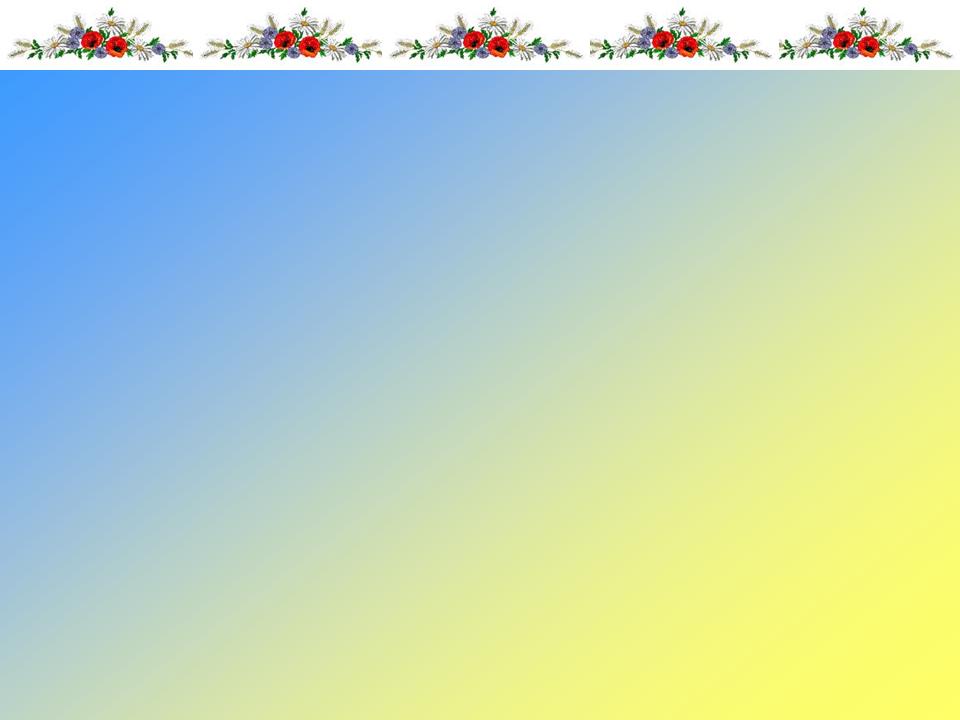 Очікувані результати
Сьогодні Ти
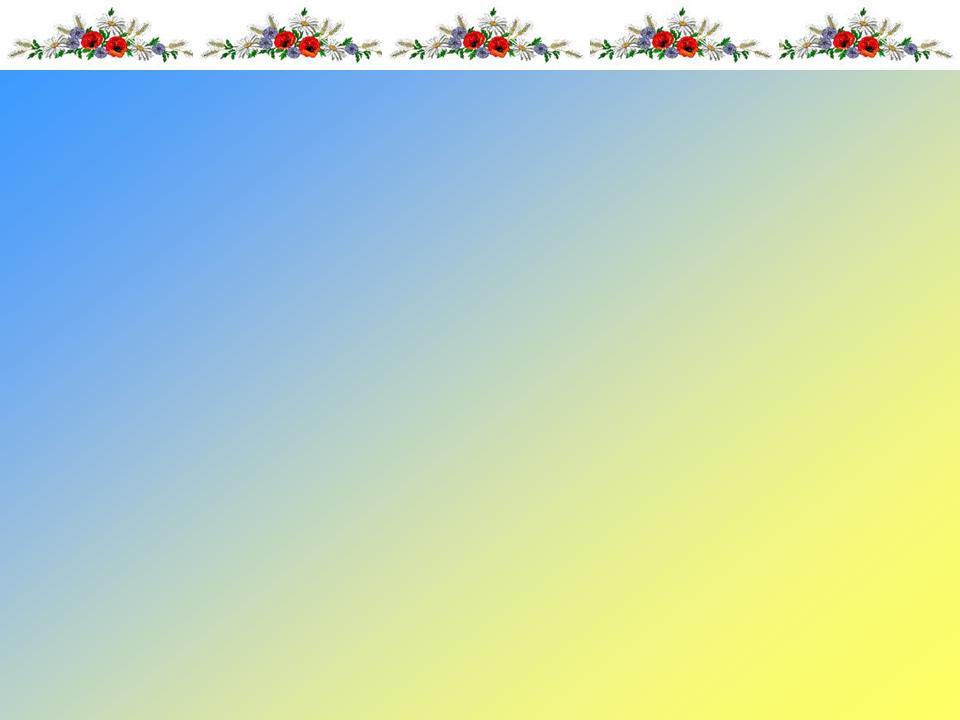 Словникова робота
Почимчикувала – пішла дрібними кроками

Тупала – ступала

Насуплені – похмурі

Затьмарився - потемнів
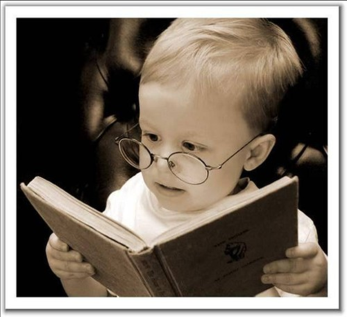 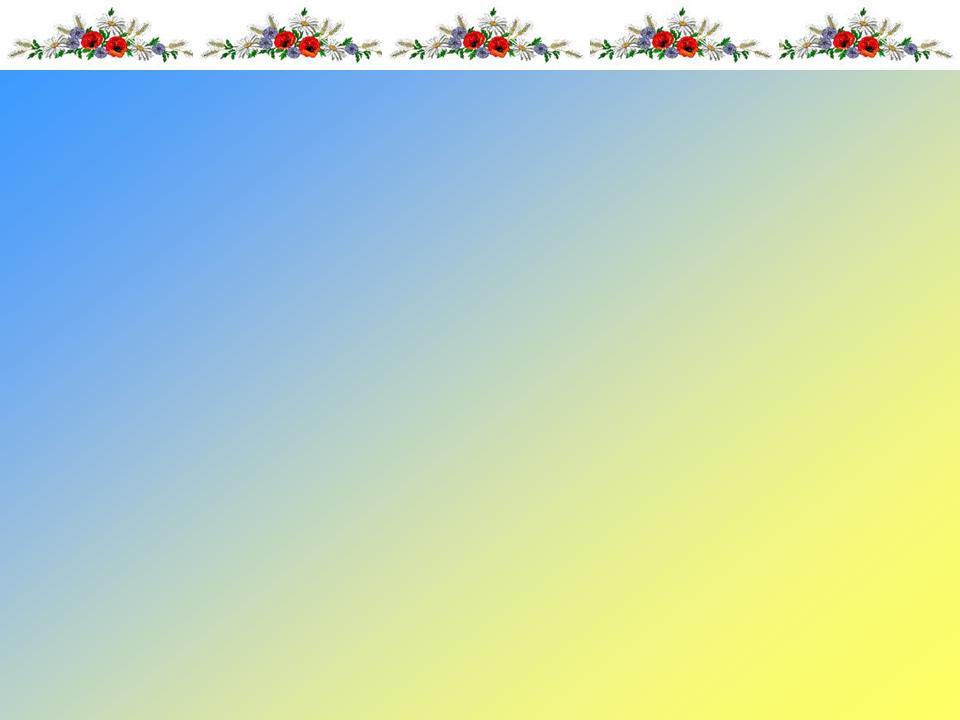 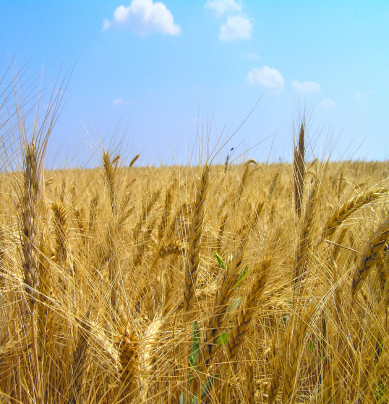 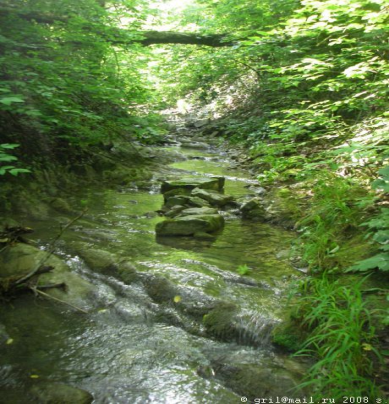 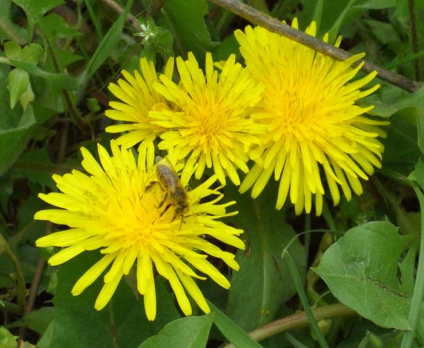 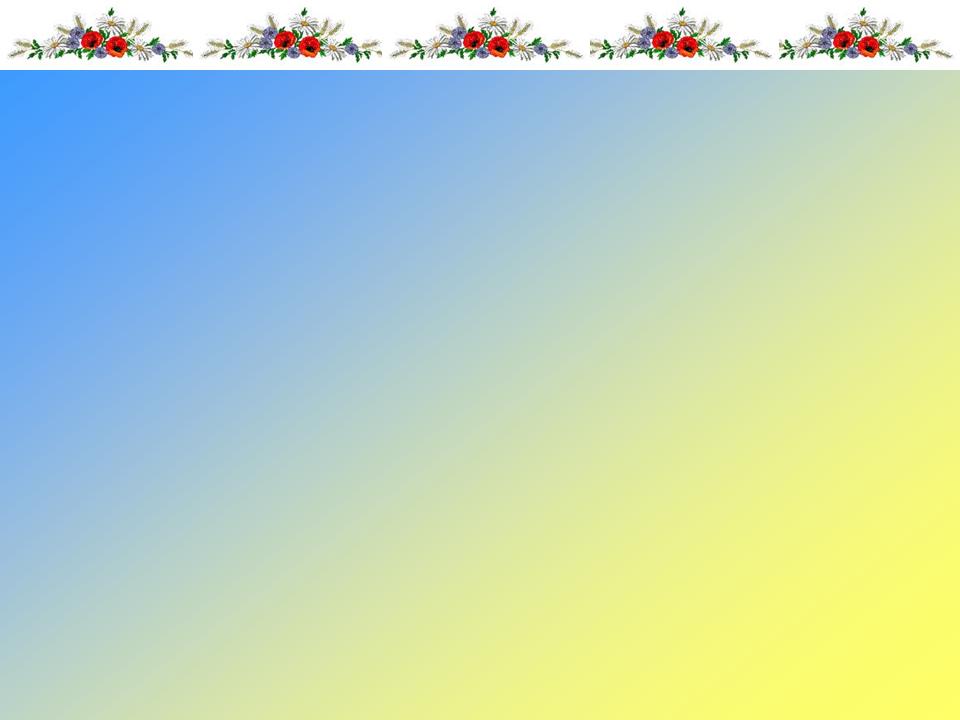 Детективне агентство
Яке слово можна співвіднести з висловом?
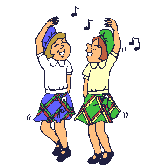 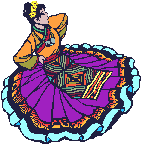 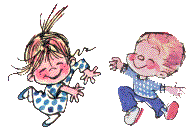 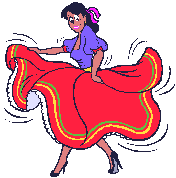 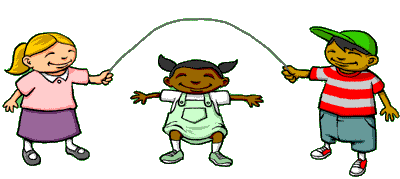 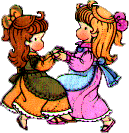 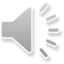 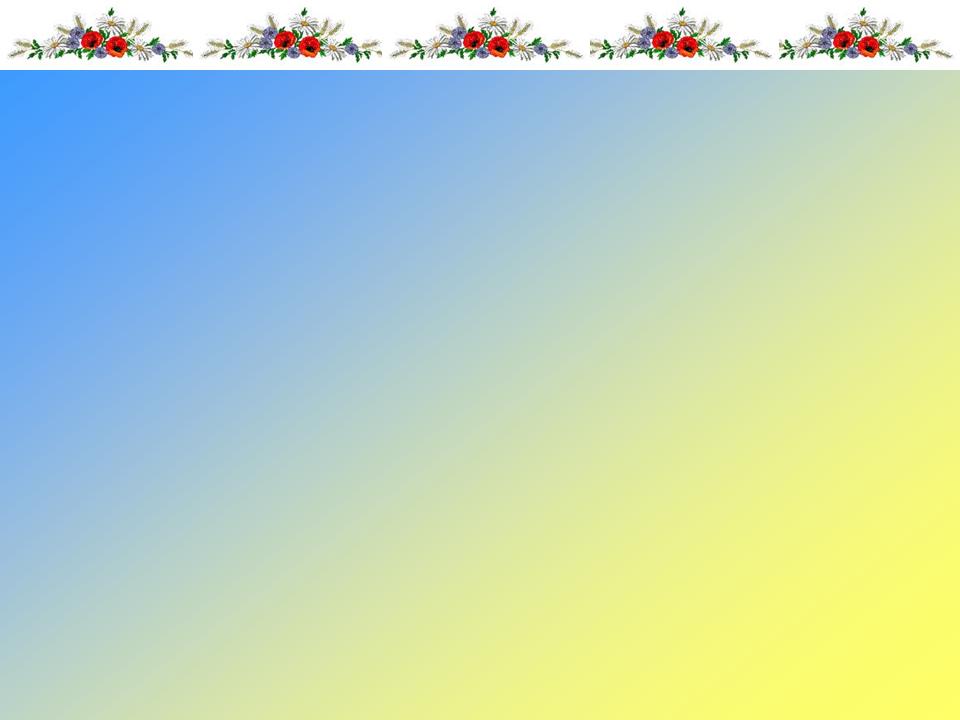 Дієслівні сходинки
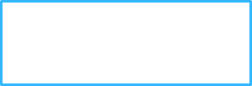 1. Що зробила дівчинка тихої ранкової хвилини?
2. Що вона зробила, побачивши метелика?
3. Що робила дівчинка з усмішкою на своєму обличчі?
4. Що зробив страх із серцем дівчинки?
5. Що зробила дівчинка, побачивши, що світ затьмарився?
6. Що сталося із серцем дівчинки, коли вона побачила бабусю?
7. Як змінився світ, коли бабуся усміхнулася?
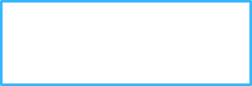 затремтіло
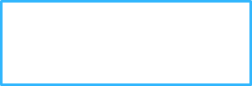 заплакала
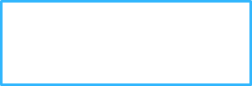 оволодів
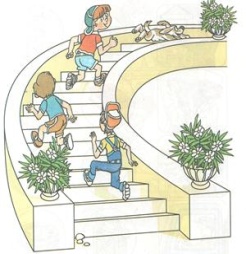 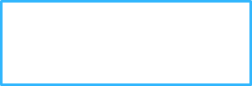 несла
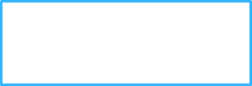 усміхнулася
вийшла
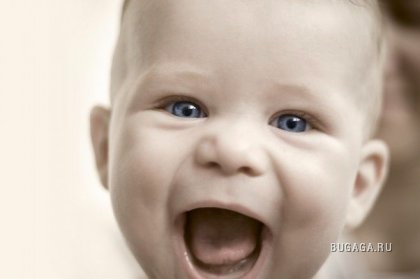 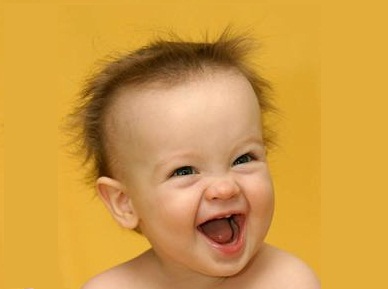 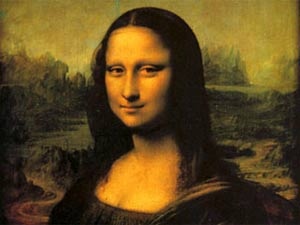 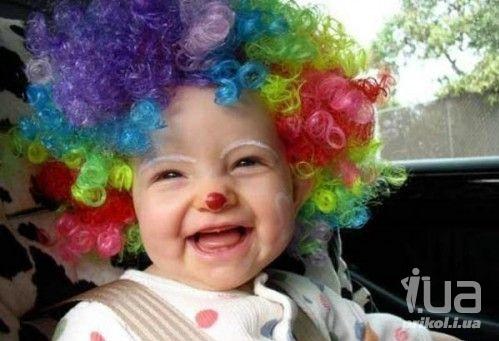 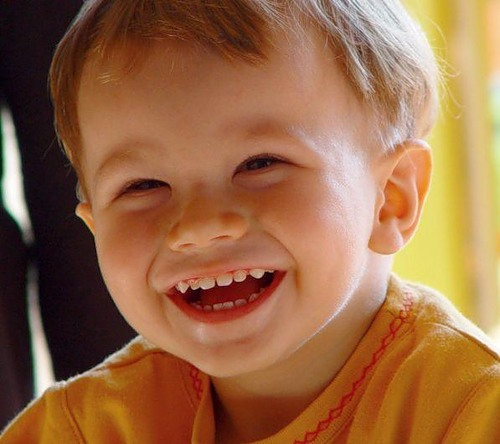